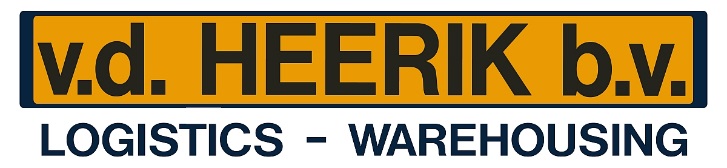 DELTA platform
‘it takes wings to fly…’
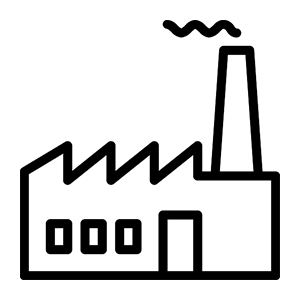 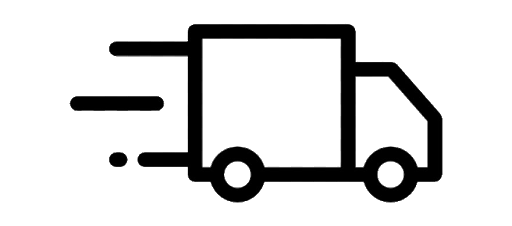 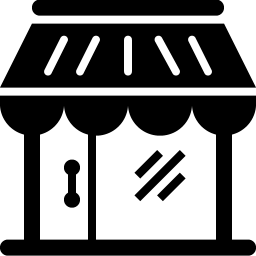 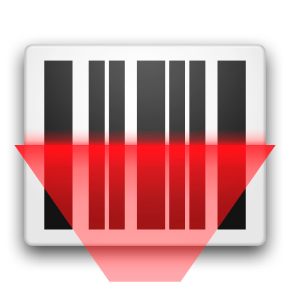 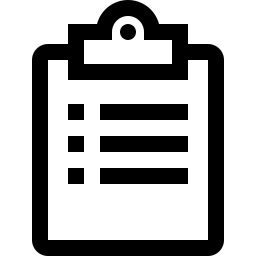 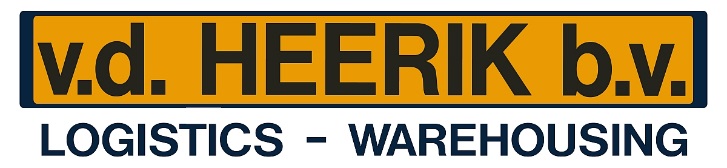 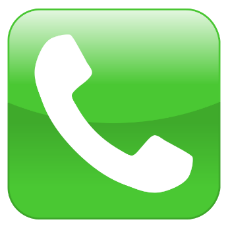 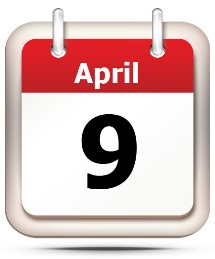 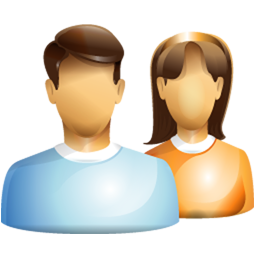 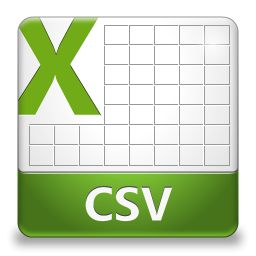 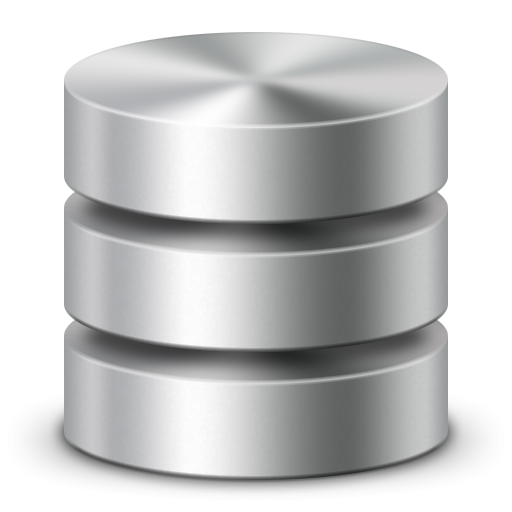 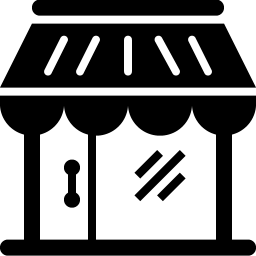 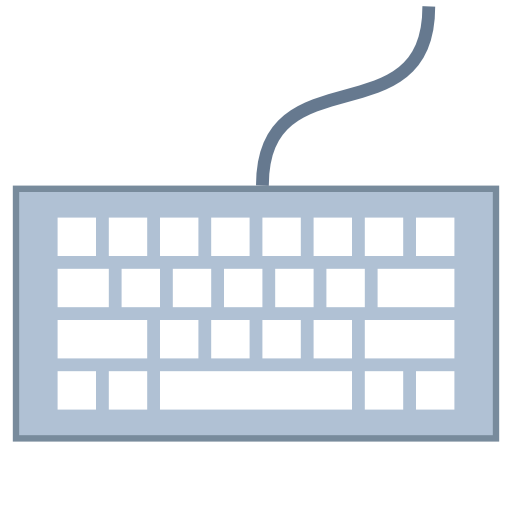 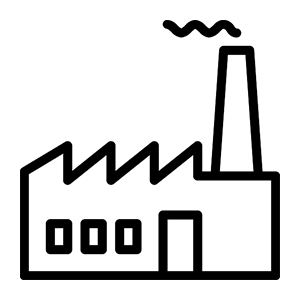 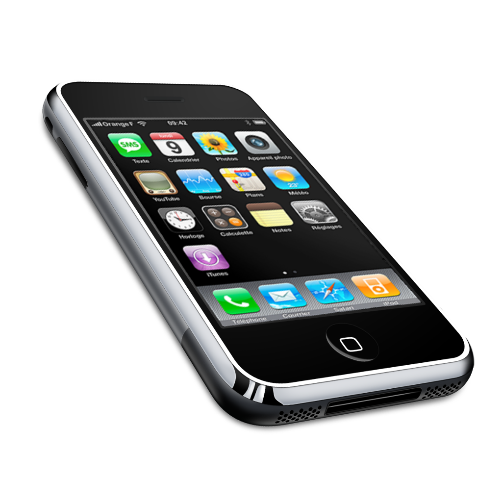 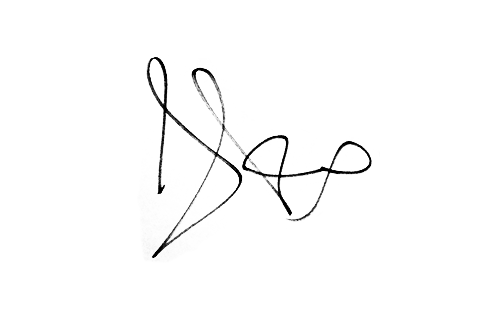 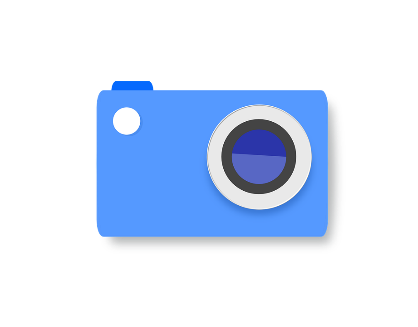 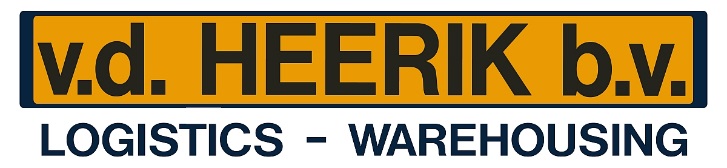 Overview over de routes / projecten per dag
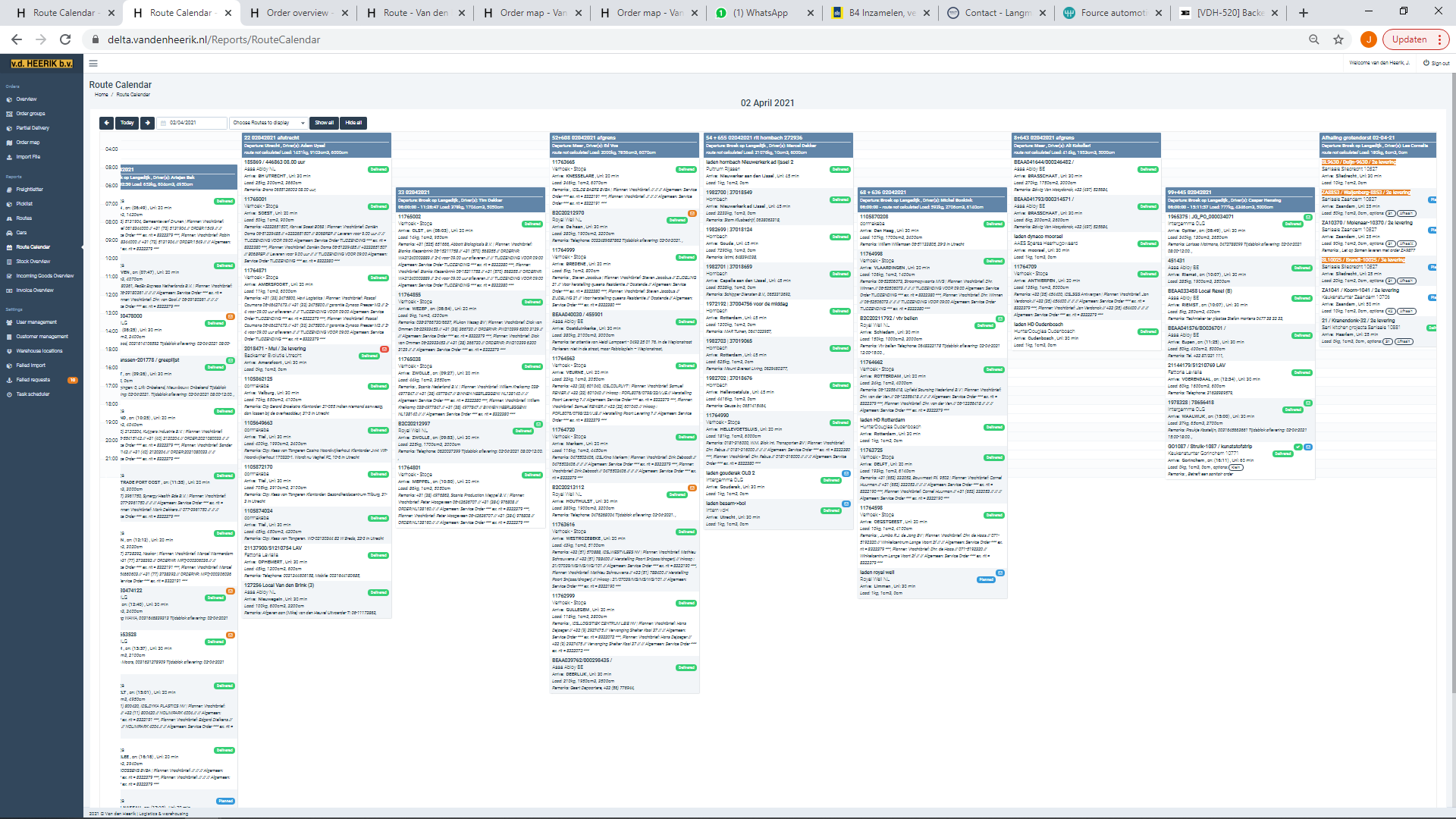 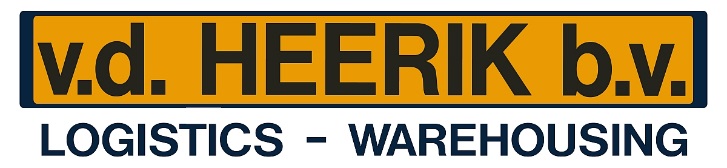 Overview over de orders per status, plaats, opdrachtgever of postcode
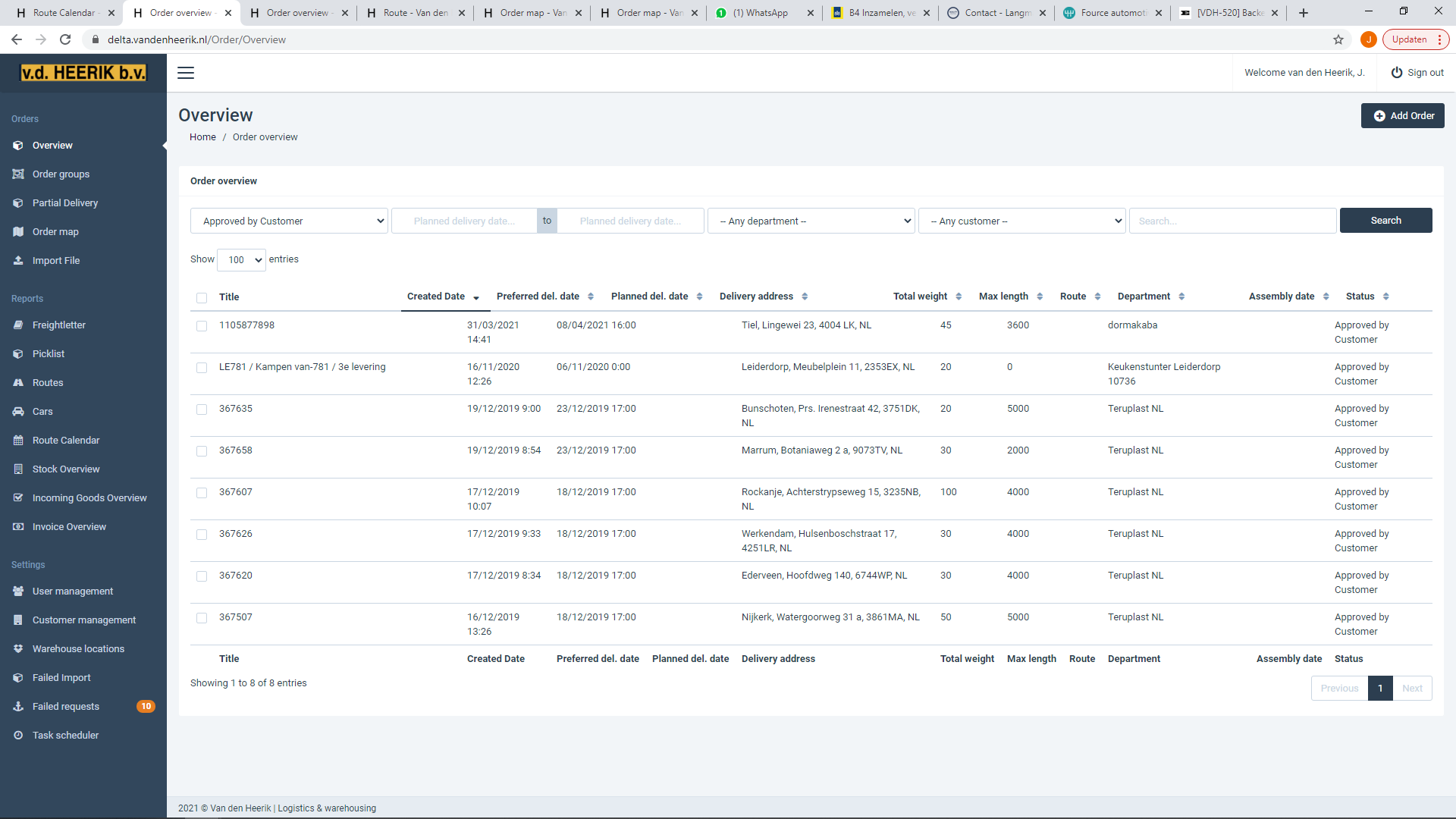 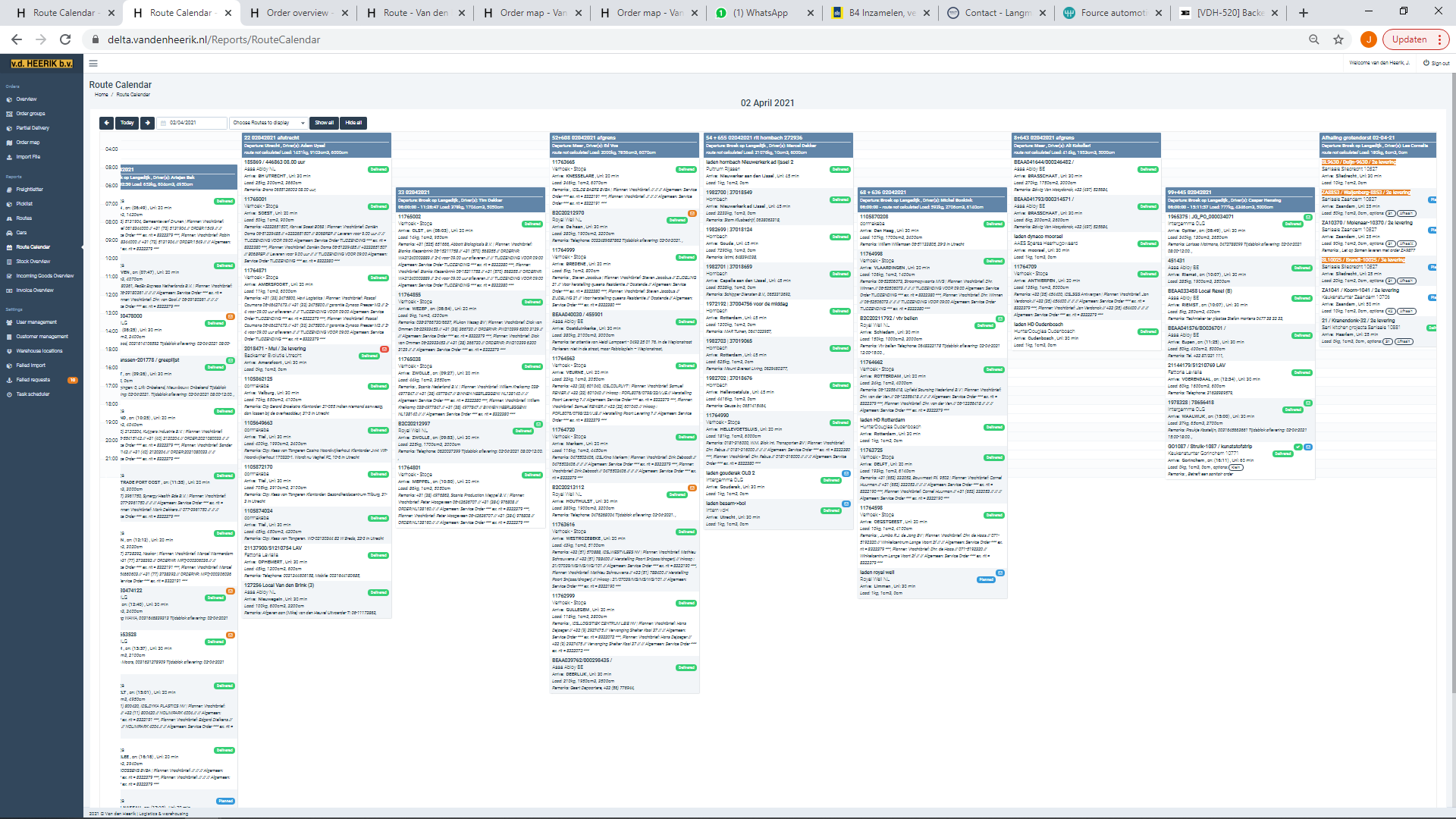 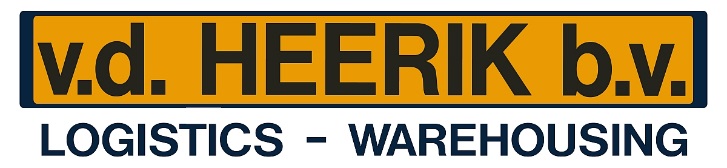 Details van een order, online in te zien door gebruiker.
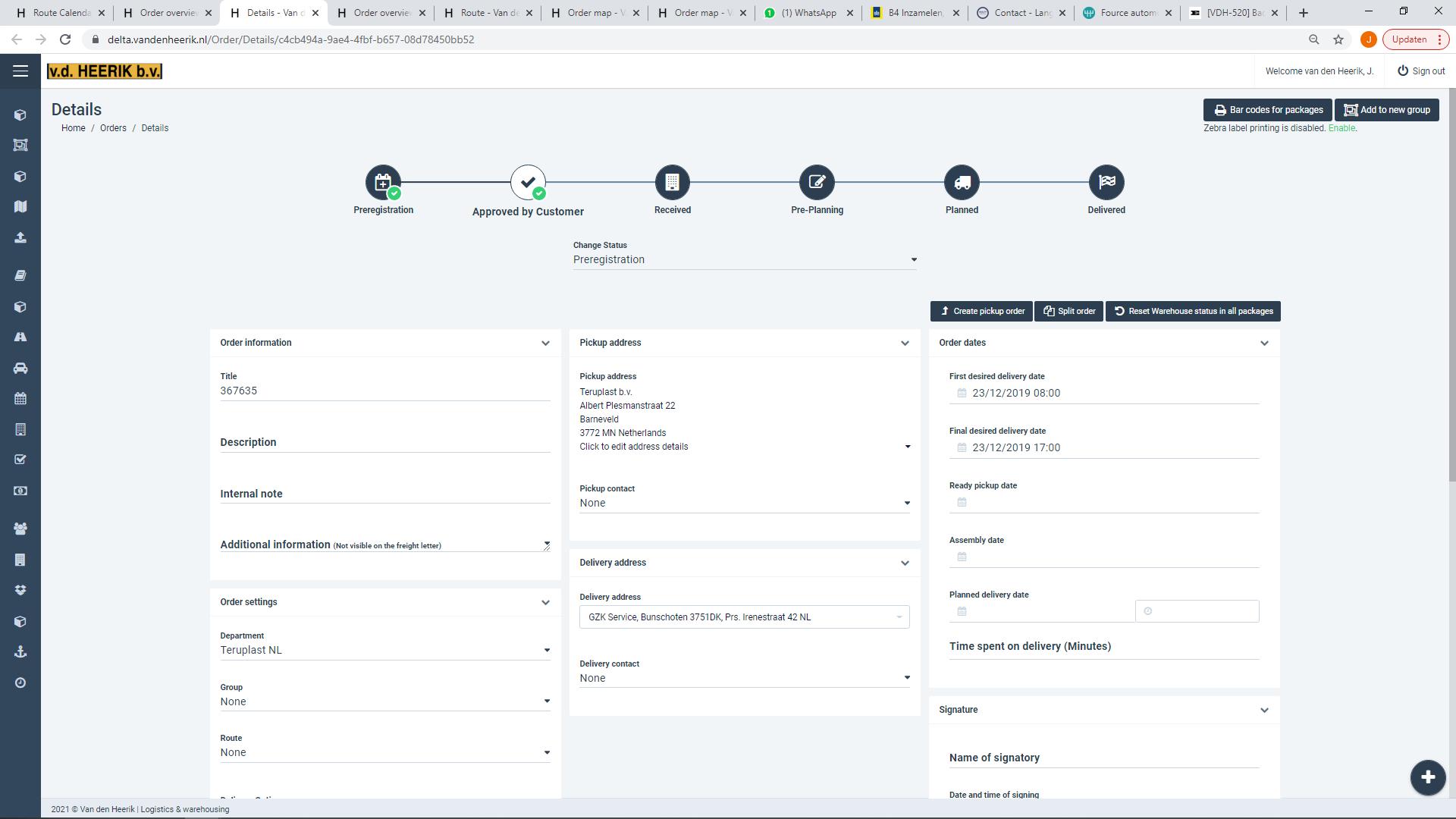 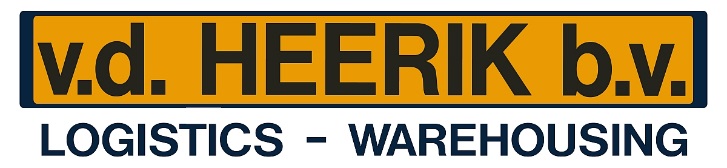 Details van een order, handtekening en situatiefoto opgeslagen.
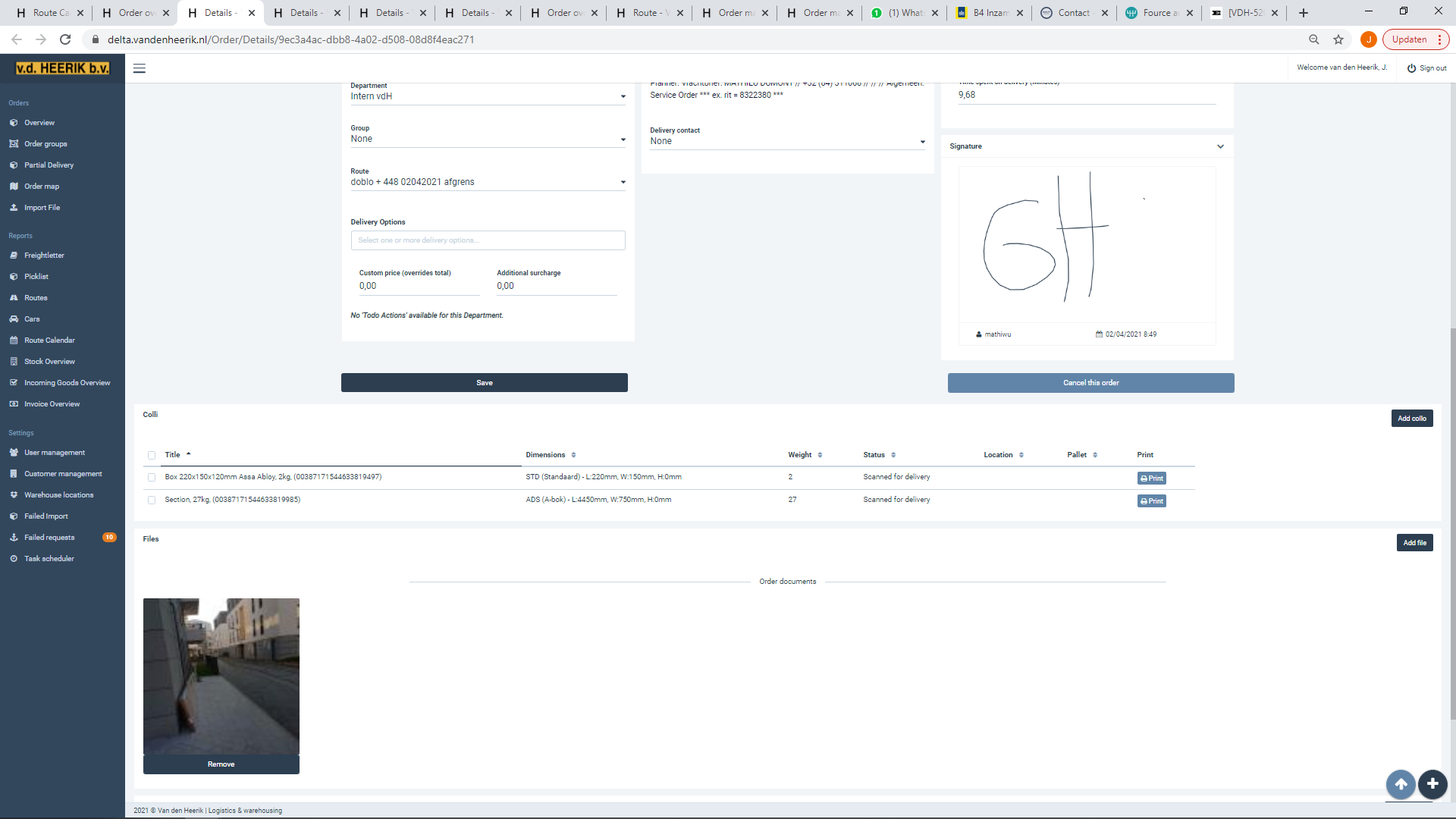 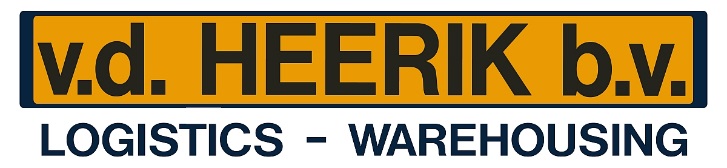 Overzichtscherm van orders per status, datum, opdrachtgever en voorkeursdatum.
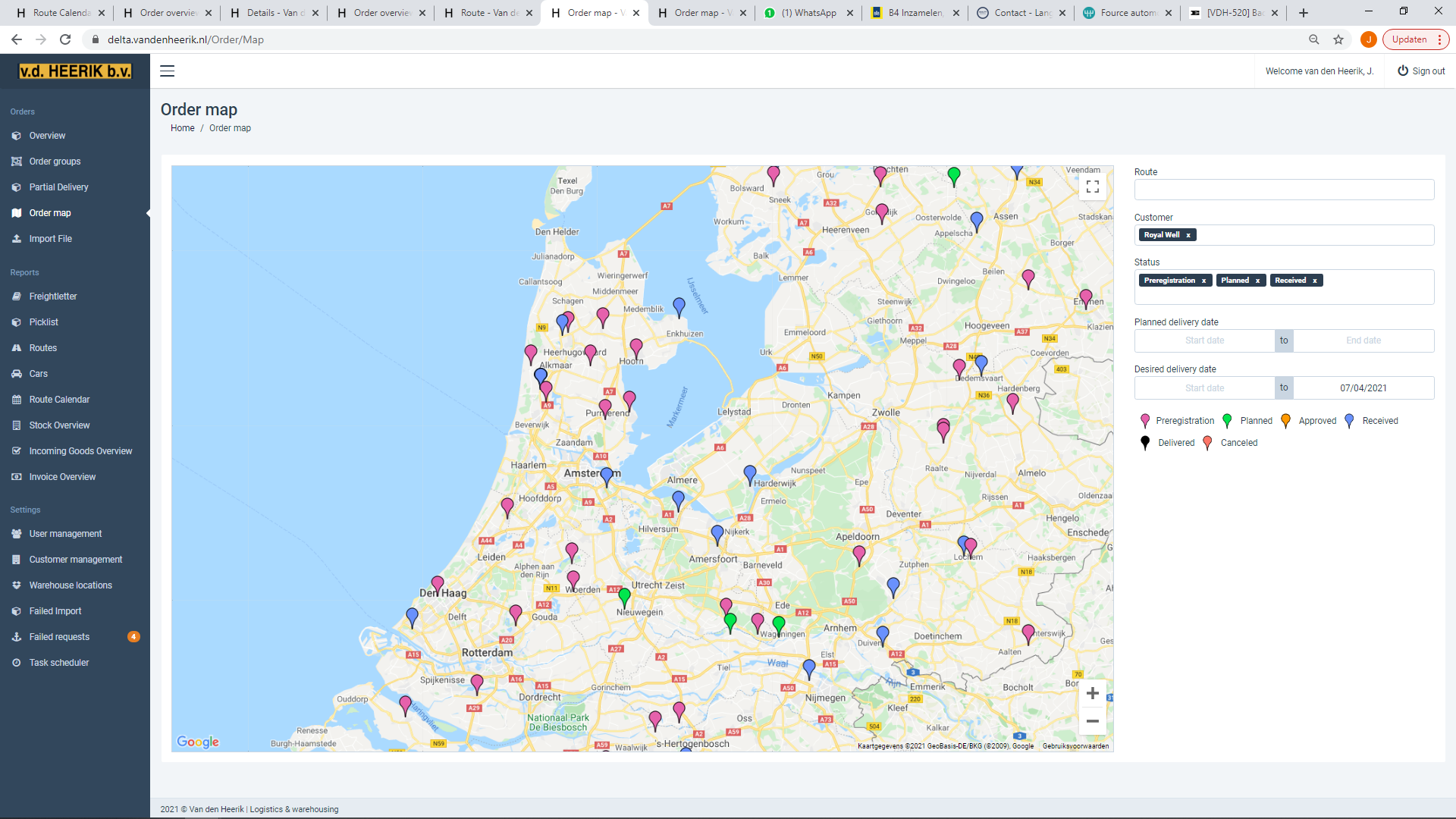 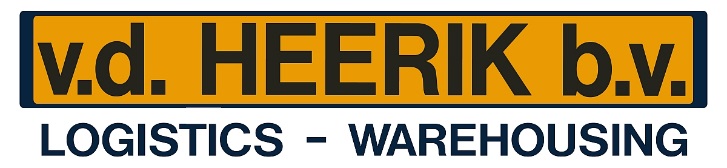 Android-applicatie voor diverse activiteiten, gebruiker-gedefinieerd.
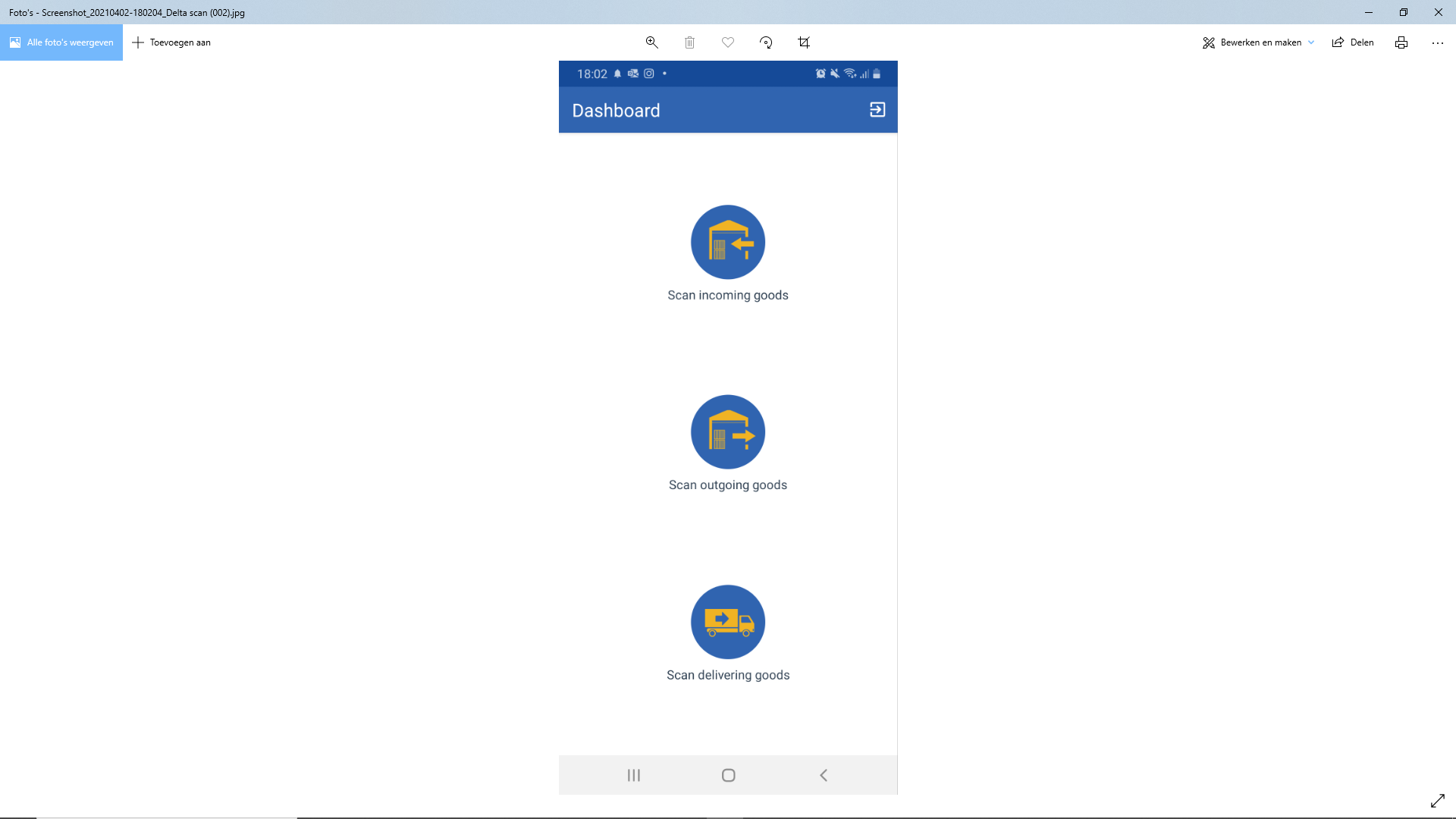